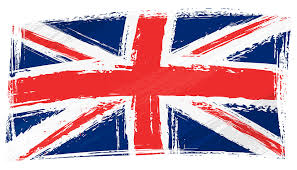 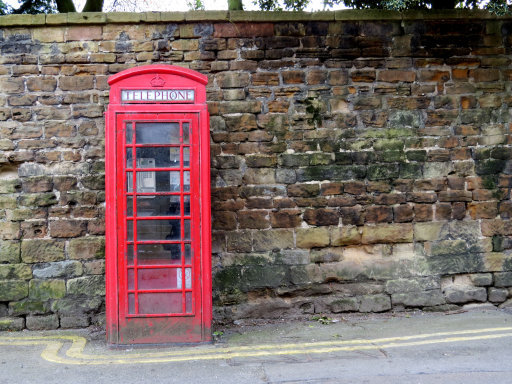 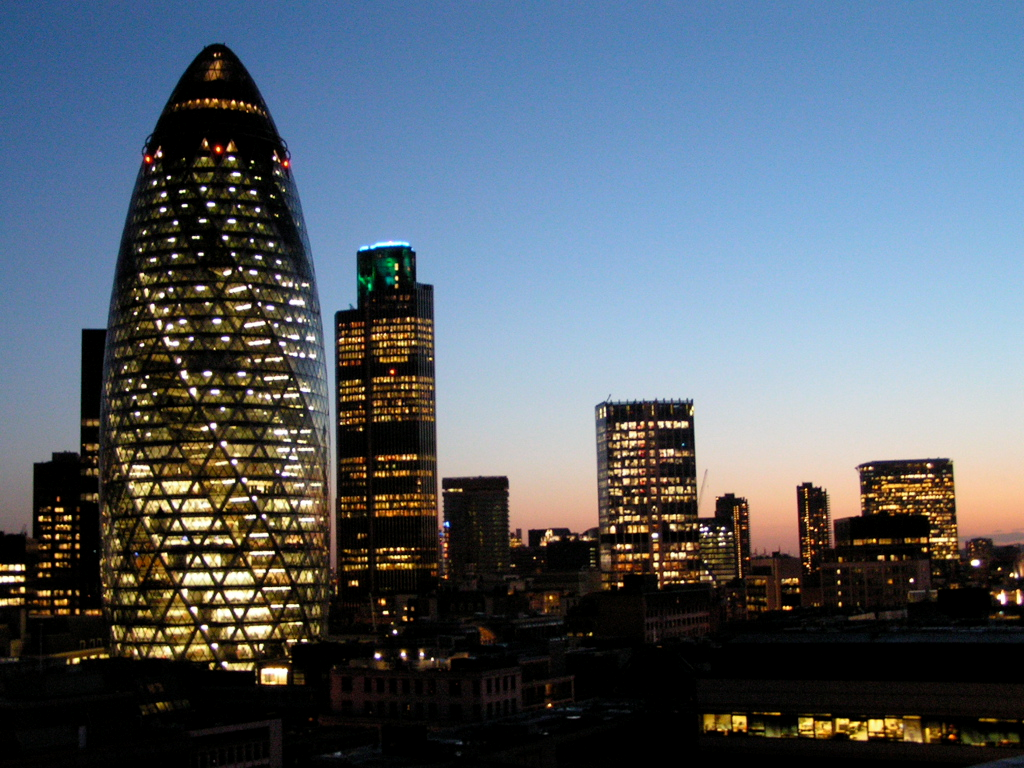 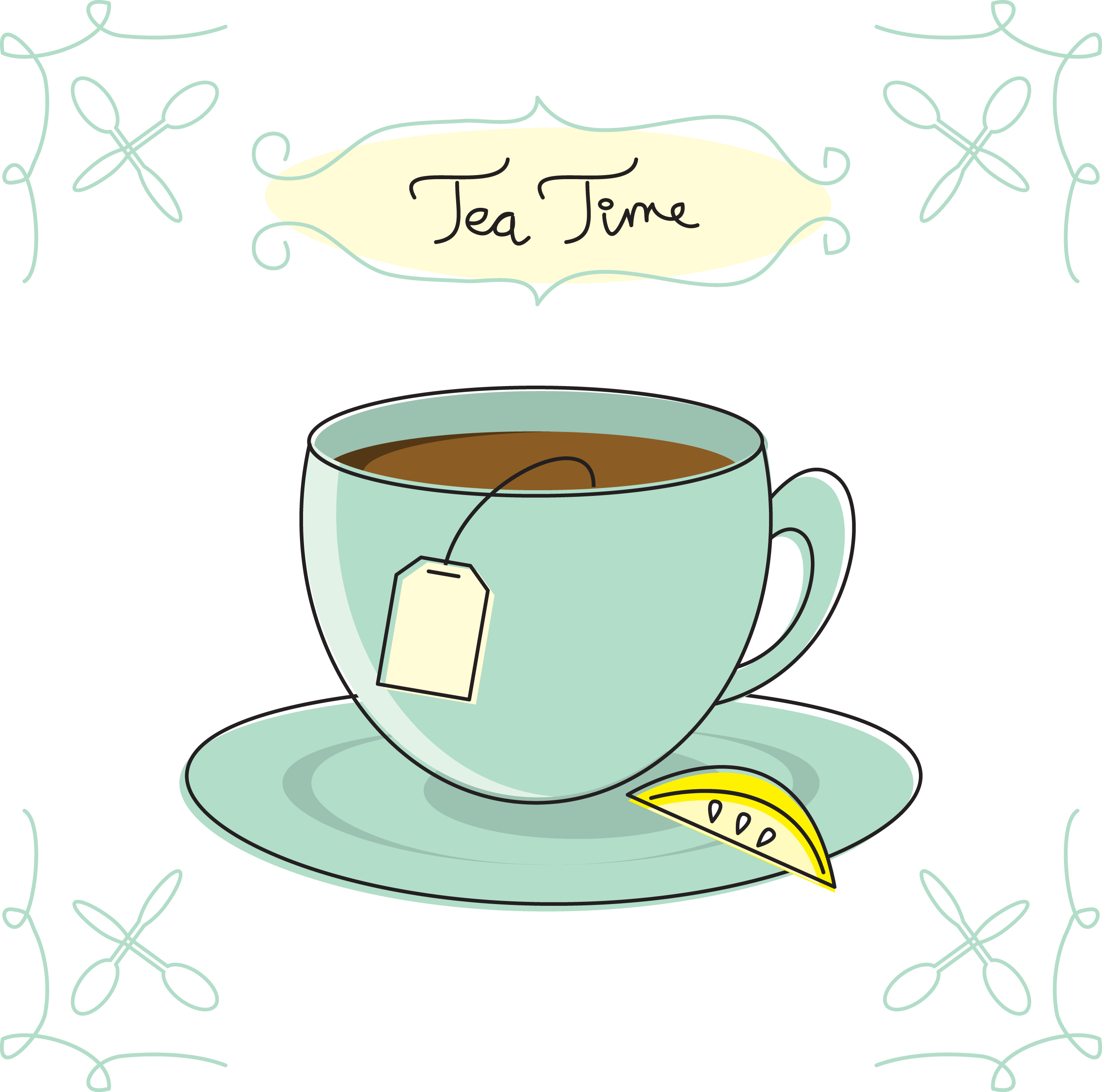 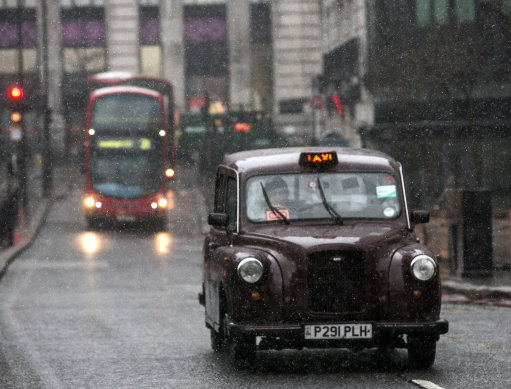 We have Red Telephone boxes everywhere in the countryside.
Black cabs…
We all live in London or the countryside!
We all drink tea!
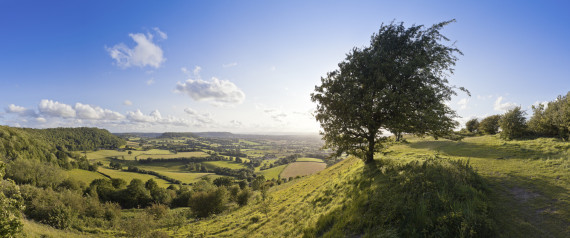 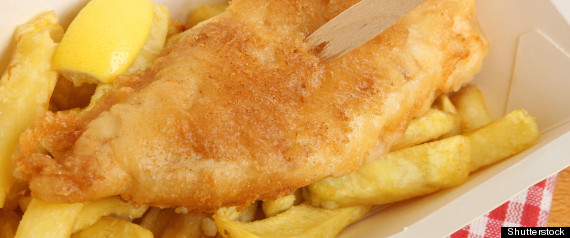 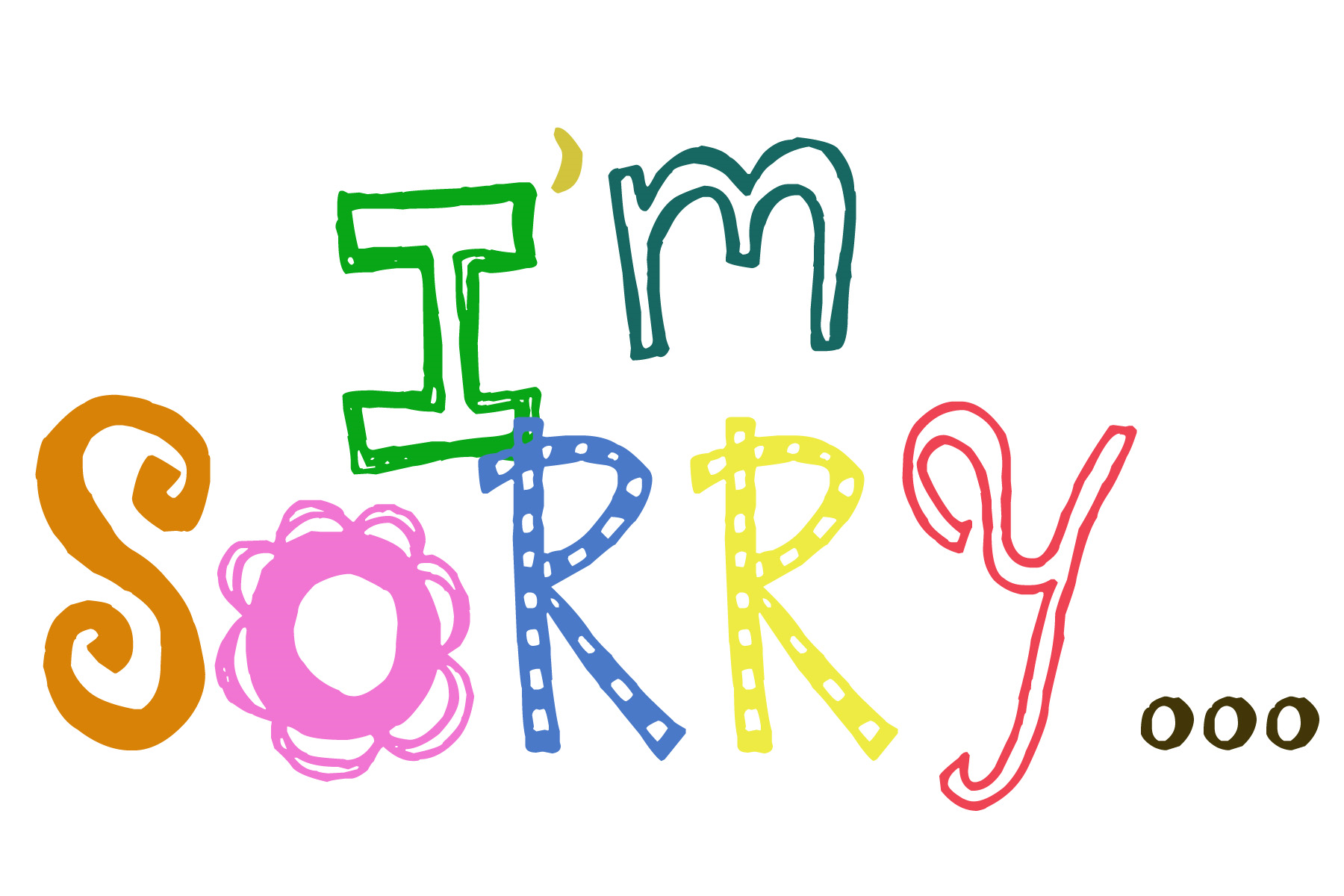 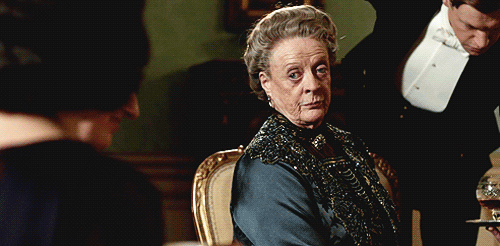 We have beautiful countryside!
Our food isn’t very refined!
We all are posh!
We apologise LOADS!
British Stereotypes
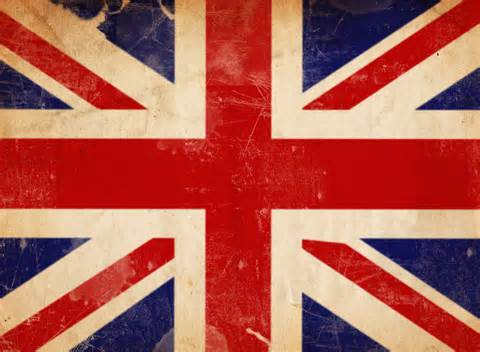 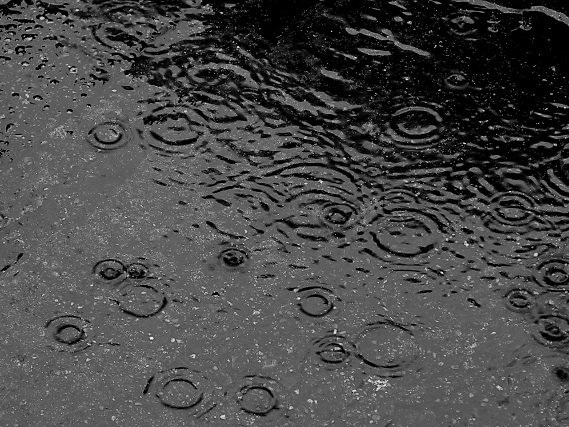 Cricket- People associate cricket with British people as it is very widely played around Britain
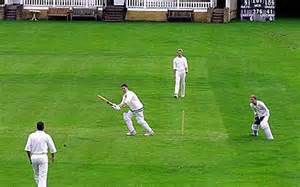 Weather- people believe that it rains all the time in England and that all British people talk about is the weather
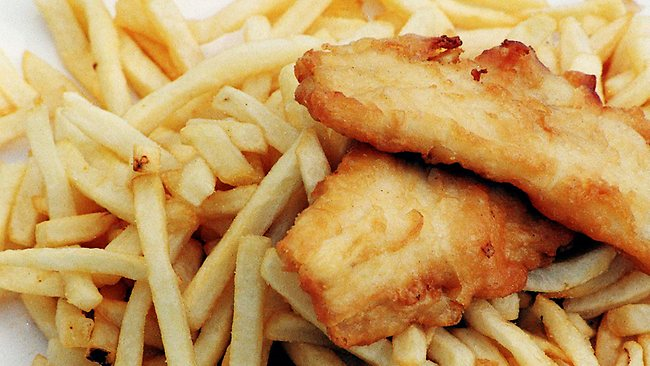 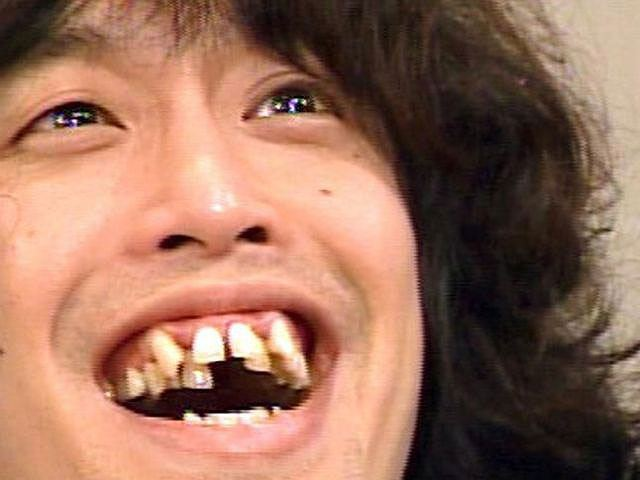 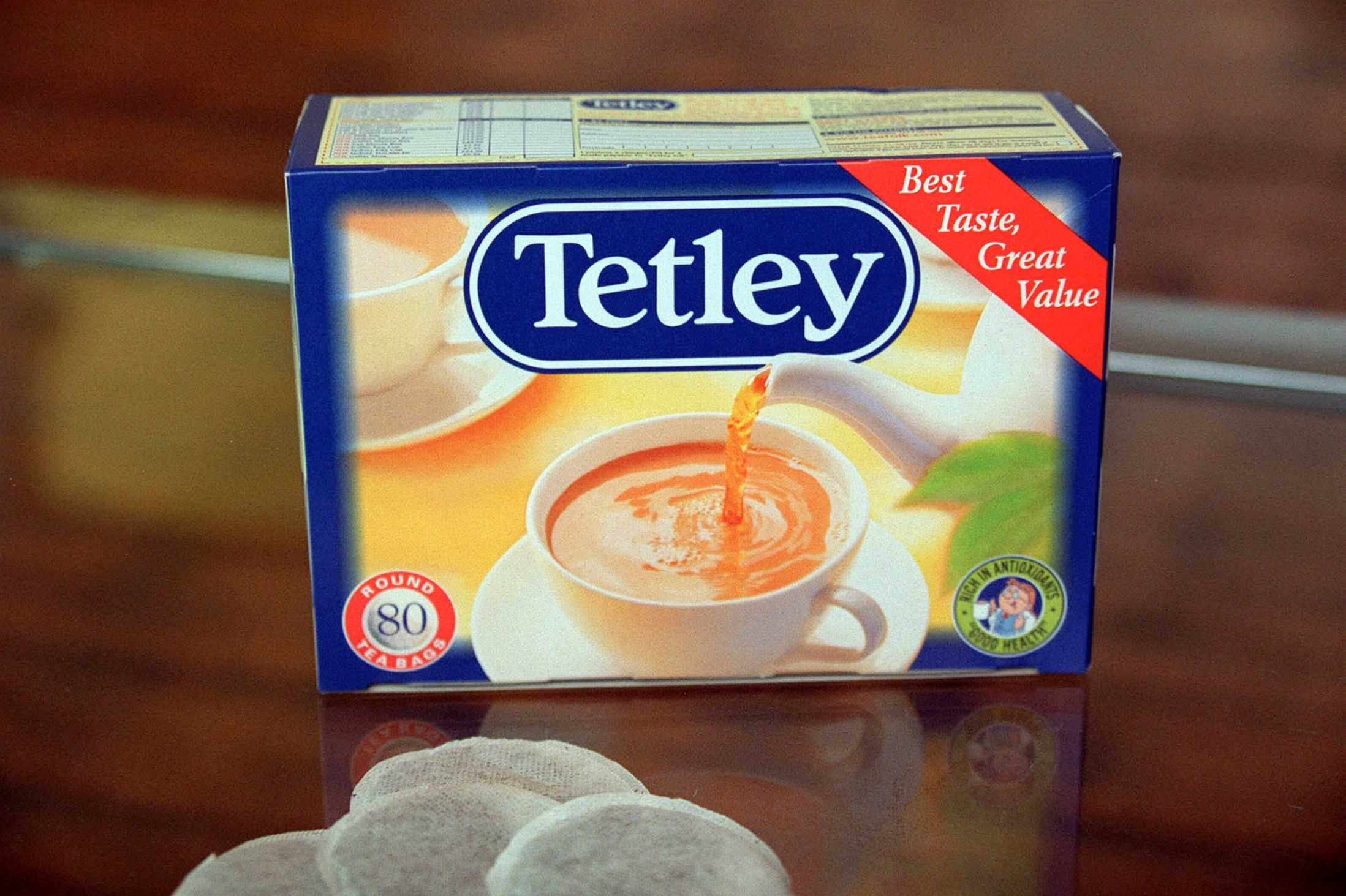 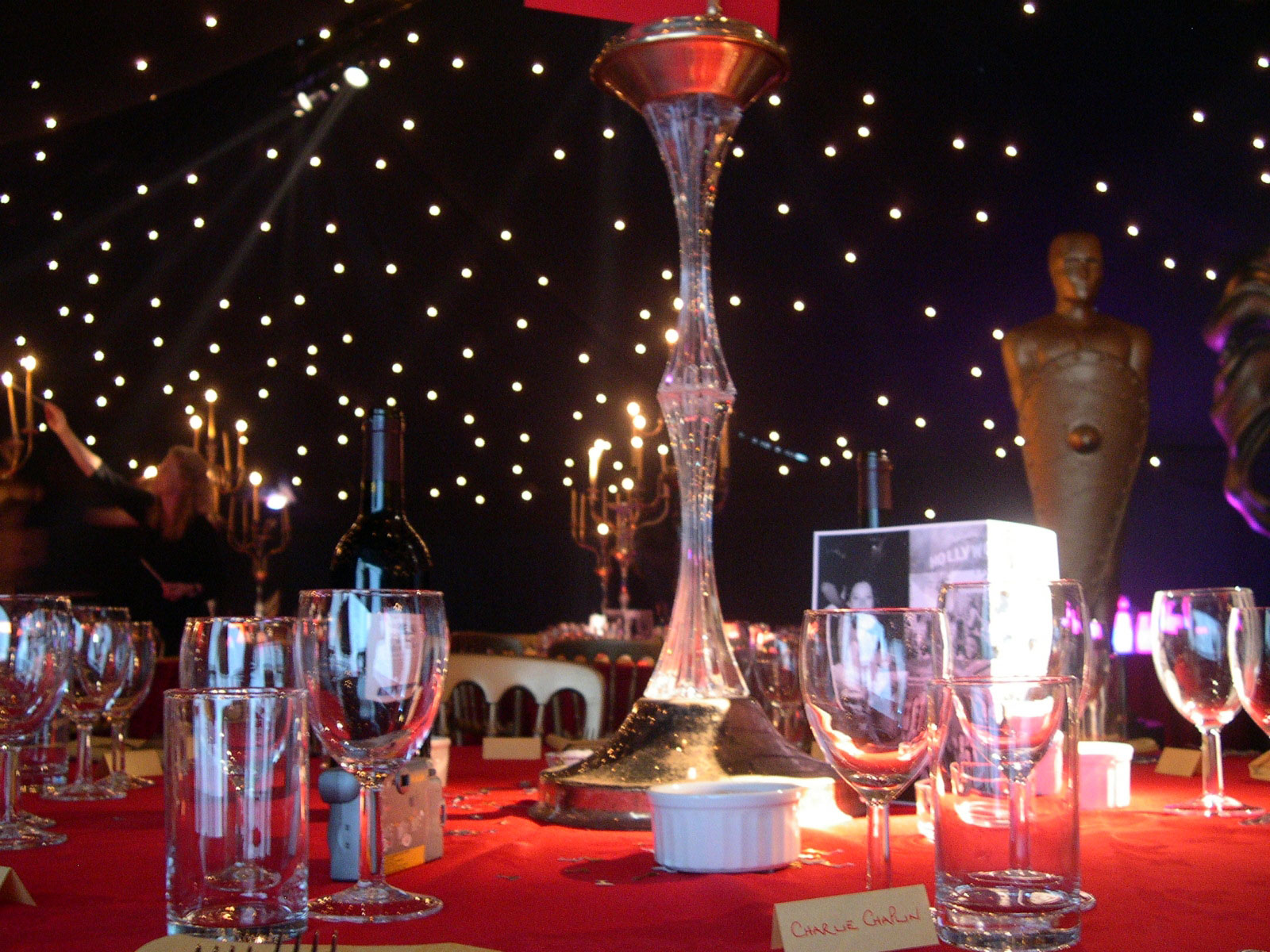 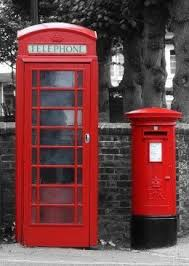 Stereotypes on British people
Always drink tea
Always talk about the weather
The men wear top hats and have moustaches
Very prim and proper, have posh accents
Bad teeth
Always going for walks in the countryside
Very proud to be British
All ride on red buses
All have dogs
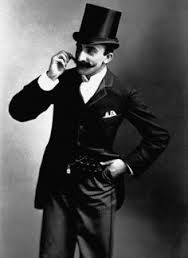 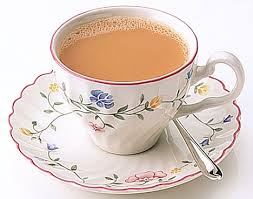 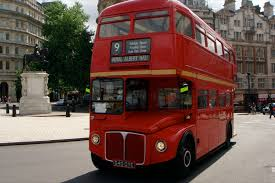 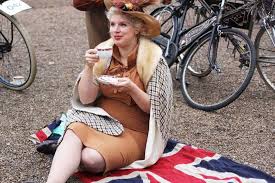 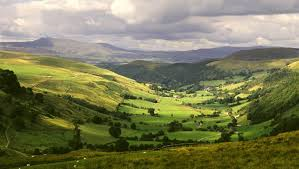 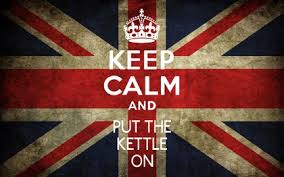 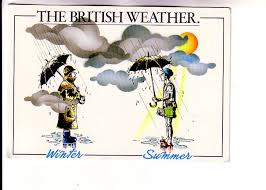 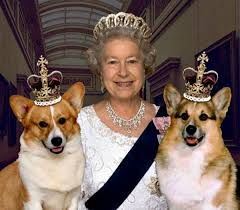 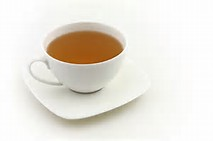 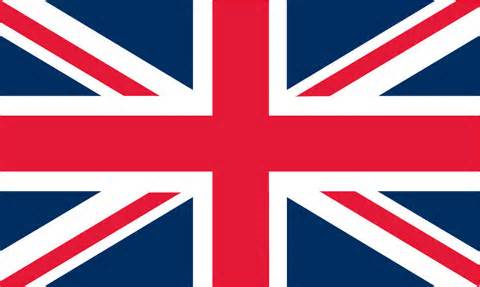 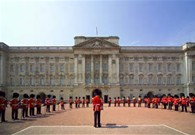 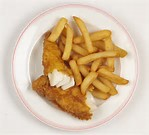 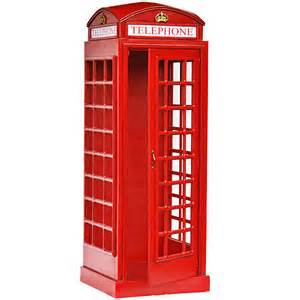 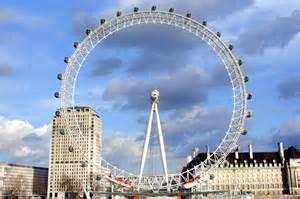 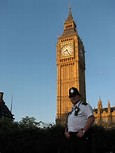 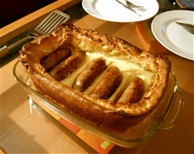 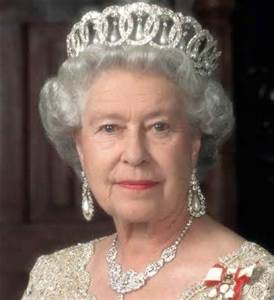 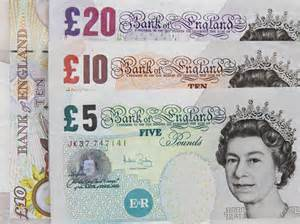 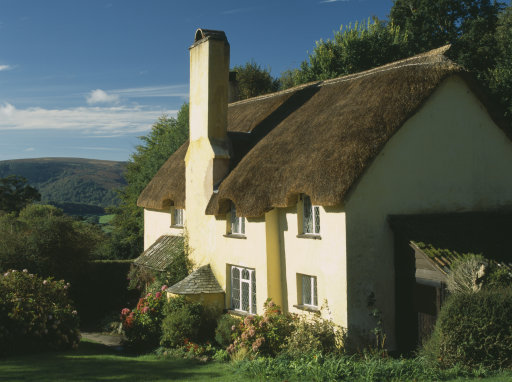 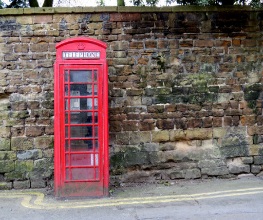 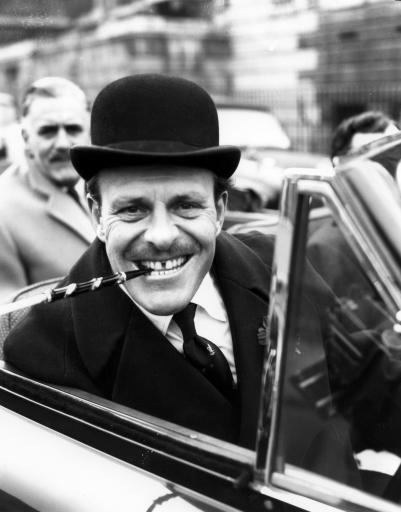 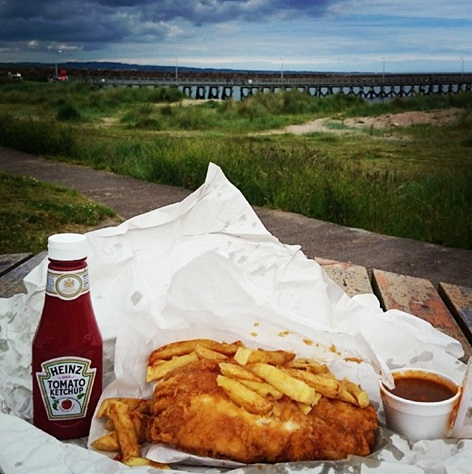 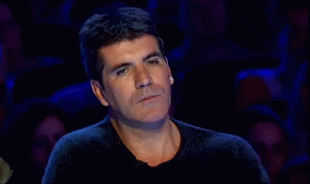 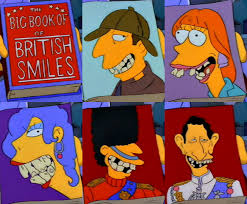 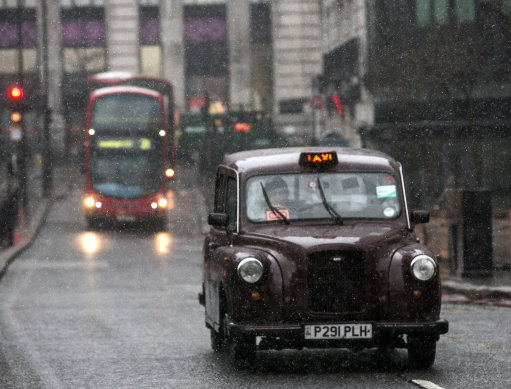 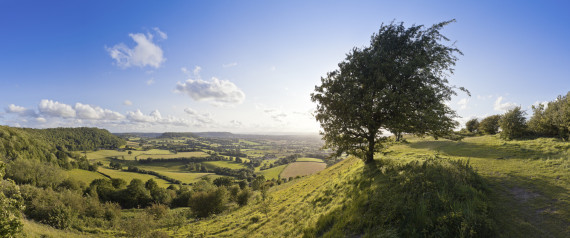 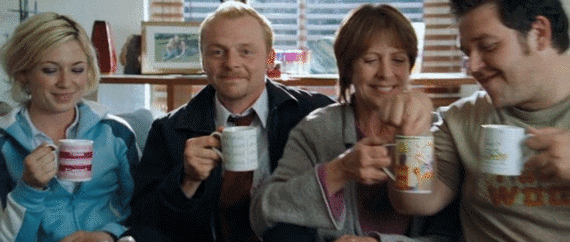 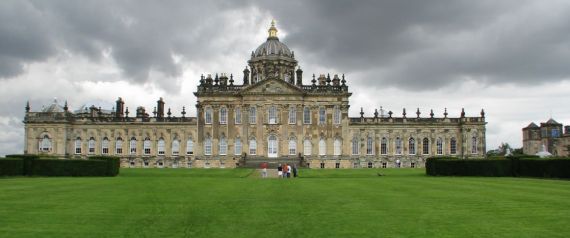 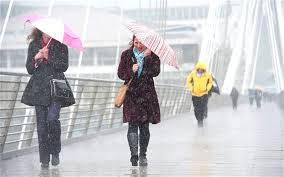 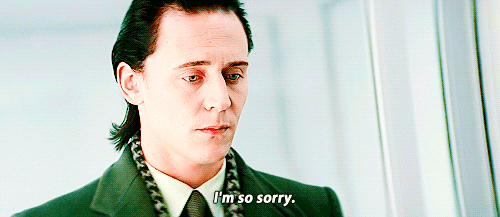 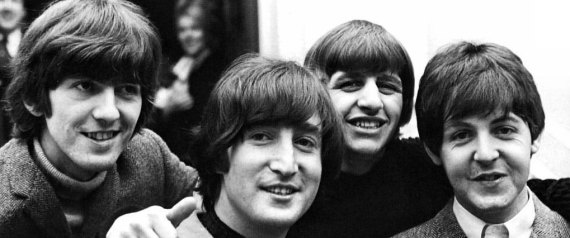 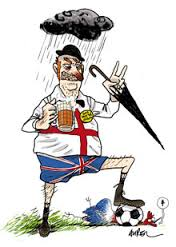 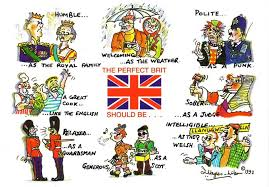 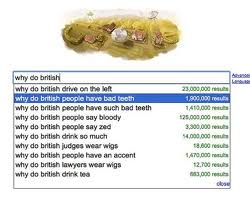 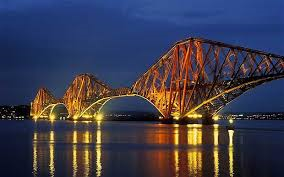 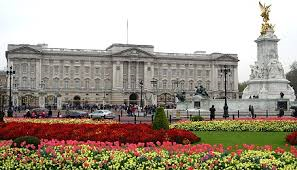 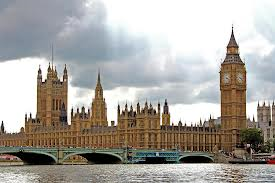 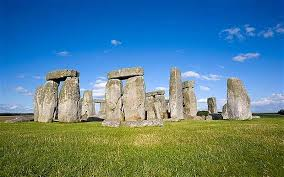 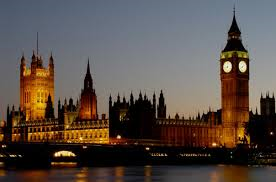 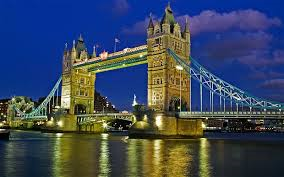 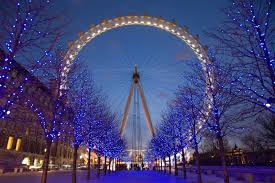 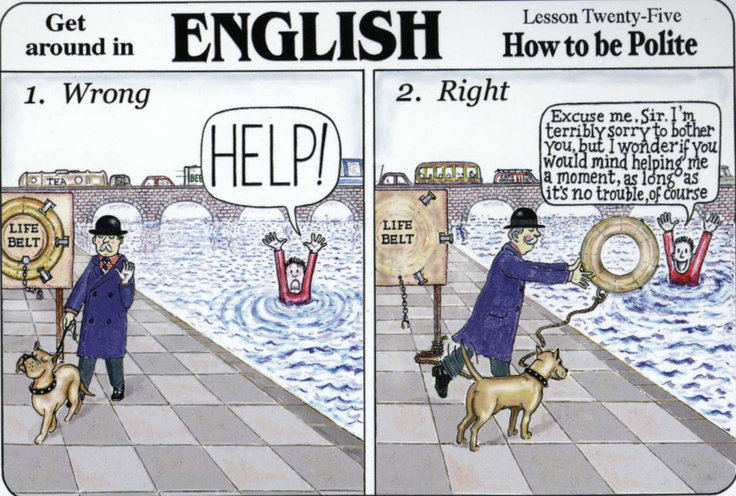 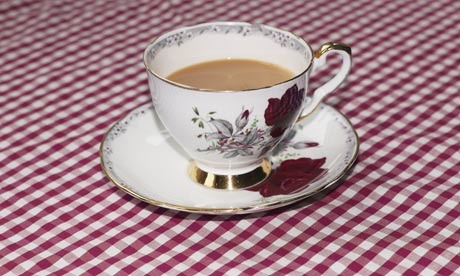 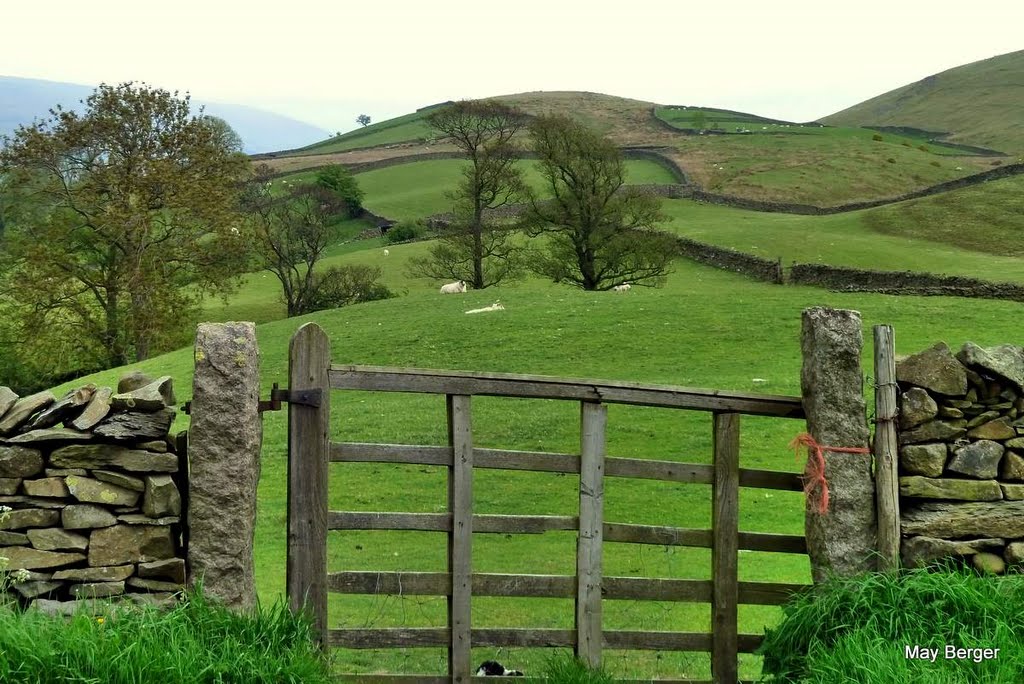 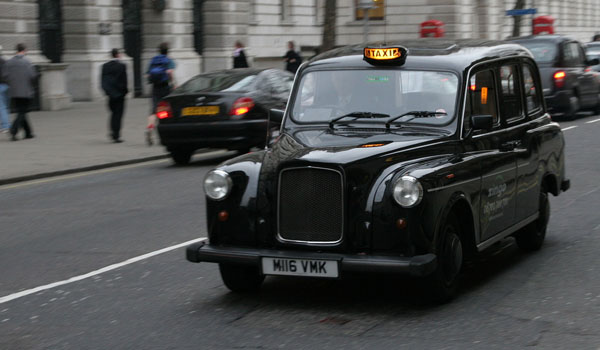 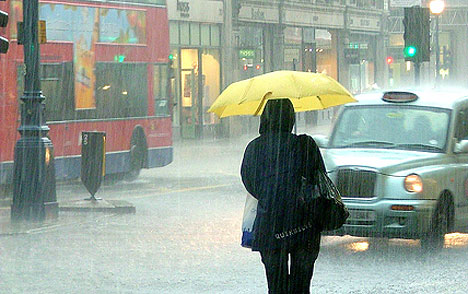 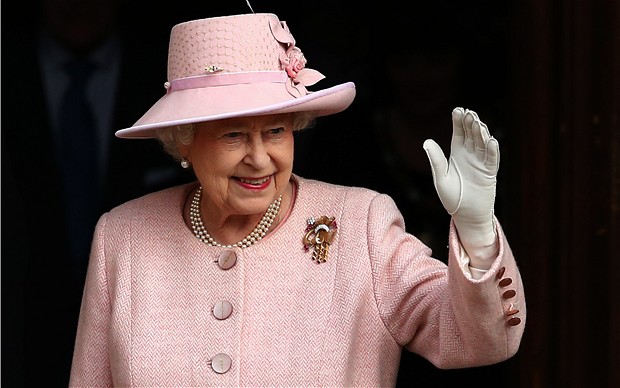